Westumkonferensen 2015
Karin Jansson, Fyrbodals kommunalförbund
Inger Schalander, Fyrbodals kommunalförbund
Håkan Blixt, Boråsregionen
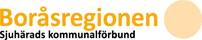 Kompetensplattform Västra Götaland
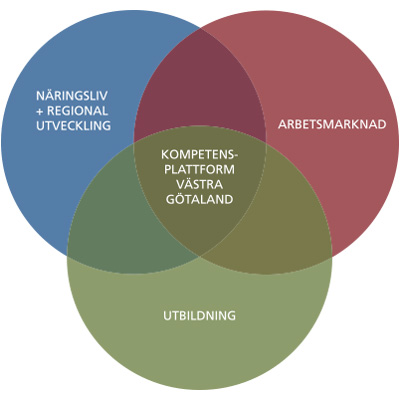 Regionala satsningar:
Analyser och rapporter
Validering Väst
SYV-samverkan
REKAS
https://www.youtube.com/watch?v=DO4nBZrM0Qw
Strategi för tillväxt och utveckling i Västra Götaland 2014-2020
Stimulera ökat entreprenörskap och intraprenörskap (1.1.1)
Skapa en sammanhållen arena för ungas möjligheter till praktik, ferieplatser och mentorer (2.1.1) 
Kraftsamling på ökad samverkan mellan eftergymnasial utbildning och arbetsliv (2.1.2)
Främja ett arbetsliv som aktivt engagerar sig för barn och ungdom (2.1.3)
Förkorta och förenkla vägen till arbetsmarknaden genom vägledning och validering (2.2.2)
Effektiv kompetensförsörjning och livslångt lärande i företag och organisationer (2.2.3)
Utveckla samordningen inom utbildningssystemet, möta framtidens kompetensbehov (2.2.4)
Riva gränshinder och öka samverkan med Norge, etablera region Oslo/Göteborg/Öresund (4.2.3)
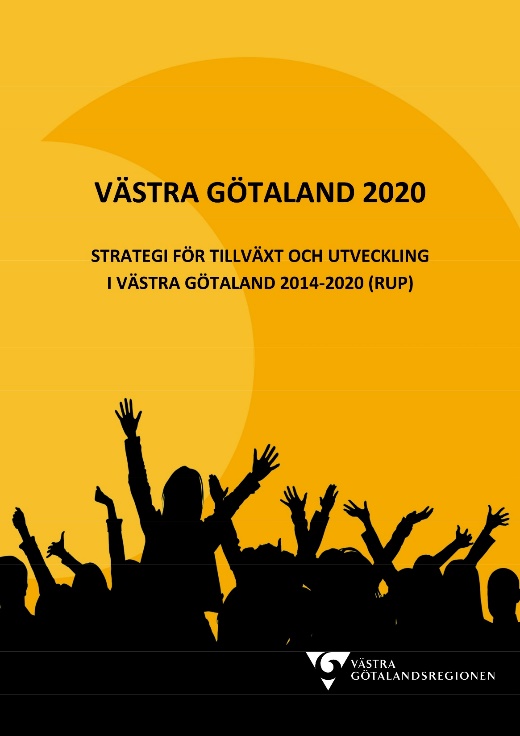 Kompetensplattform Västra Götaland
Fyrbodal
Näringsliv
Offentlig sektor
BEHOV/
Efterfrågan
UTBUD/
Tillgång
Utbildningsaktörer
Gymnasieskolan
KomVux
Yrkeshögskola
Högskola
Lärcentrum
Högskolecentrum
Folkhögskola
Studieförbund
Arbetsförmedlingen
Analysenheten
VGR
Analyser
Rapporter
Arbetsförmedlingen
Individ
YH-utbildarnätverk
Matchning
Delregionalt
Vuxenutbildnings-nätverk
Delregionalt kompetensråd
Planering
-samordning
-innehåll
-nivå
-form
Analys
Rekommendationer
Matchning
Lokalt
Lokal kompetensplattform
Kompetensmäklare
Kompetensplattform i Fyrbodal
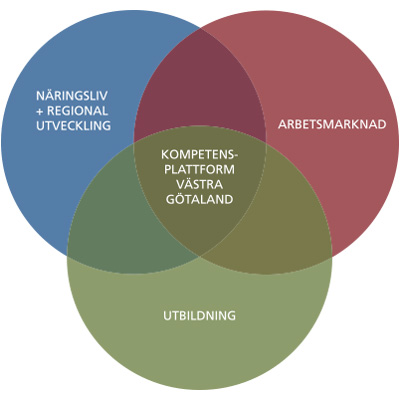 Kompetensmäklare
Kompetensmäklare
Kompetensplattform i Fyrbodal
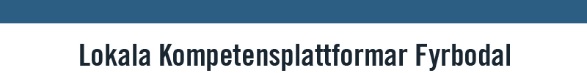 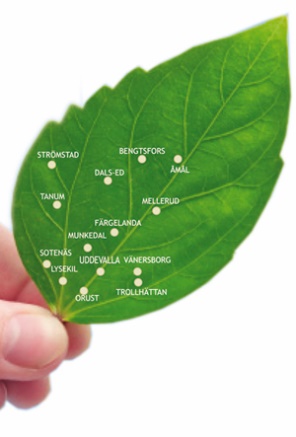 Pilotprojekt Kompetensmäklarfunktioner i Fyrbodal
Deltagande kommuner
Uddevalla
Trollhättan/Vänersborg
Bengtsfors/Dals Ed
Tanum

PROJEKTTID
2014-12-01 – 2015-11-30

Projektet följs av följeforskare Gunilla Bergström Casinowsky
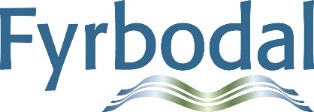 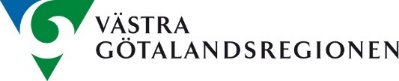 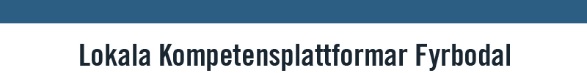 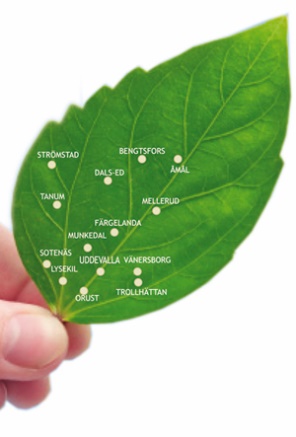 Pilotprojekt Kompetensmäklarfunktioner i Fyrbodal
VGR:s beslut och projektmål
Hitta och pröva olika former av modeller för plattformsarbetet i de 6 deltagande kommunerna i Fyrbodal. 
Testa de olika kommunmodeller som bildats, utifrån kommunernas lokala förutsättningar och behov.
Testa kommunkluster mellan kommuner.
Testa ett ökat samarbete mellan lokal och delregional nivå.
Sprida och öka kunskapen om stödverktyg som ex. REKAS, SYV Online, Validering Väst och övriga regionövergripande verktyg.
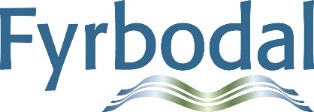 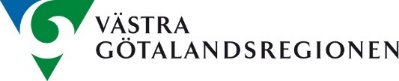 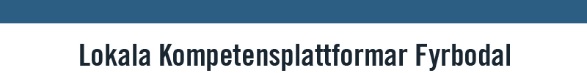 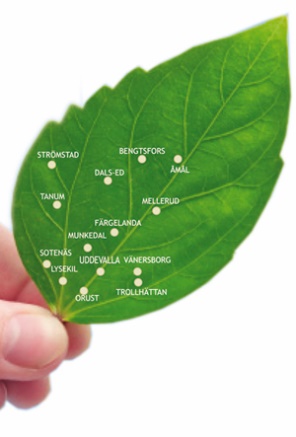 Pilotprojekt Kompetensmäklarfunktioner i Fyrbodal
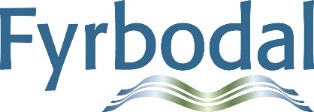 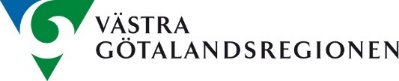 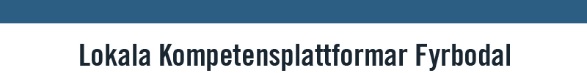 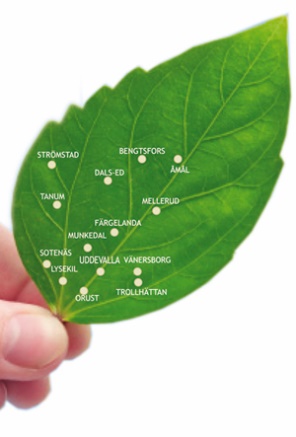 Pilotprojekt Kompetensmäklarfunktioner i Fyrbodal
Lokala mäklaruppdrag - pilotprojekt
 
I pilotprojektet prioriteras följande i respektive kommuner:
 
Uddevalla:	L1, L2, L3, L6, L7, L9, L10, L12          (frågetecken gällande L8 och L11)
Tanum:	L1, L2, L3. L5, L8, L9, L10, L11, L12  (prioriterar L1 och L2 först)
Dals-Ed/Bengtsfors:	L1, L3, L9, L10                                     (L8 om möjligt)Vänersborg/Trollhättan: 	L1, L2, L6, L8, L9, L10, L11, 12          (frågetecken gällande L3)

Nedbrytning av prioriteringar i handlings- och tidsplan till möte 19 januari 2015
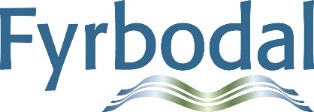 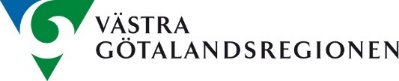 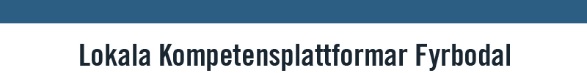 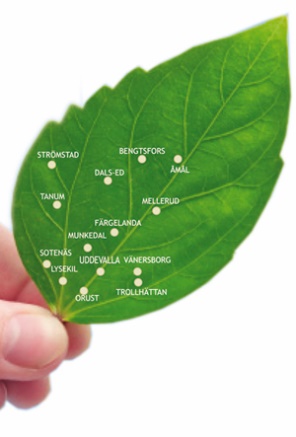 Pilotprojekt Kompetensmäklarfunktioner i FyrbodalTEMAINNEHÅLL – 5 Mäklarträffar
Mäklarfunktionens uppdrag och operativa genomförande
Coachande förhållningssätt – gemensamma frågeställningar
Kompetensplattformsarbetet regionalt och i Fyrbodal
Arbetsmarknad Sverige/Norge
Utbildning i stödfunktionerna REKAS, Validering Väst, SYV Online, Prakikplatsen.se
Samordning – Kompetensanalyser i företag och offentlig verksamhet. 
Arbetsmarknadsfrågor, AF, Företagarna
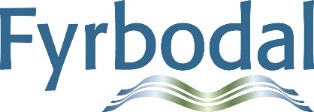 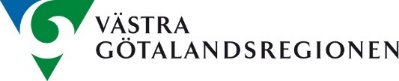 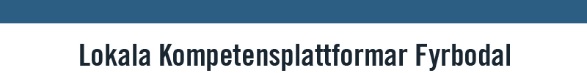 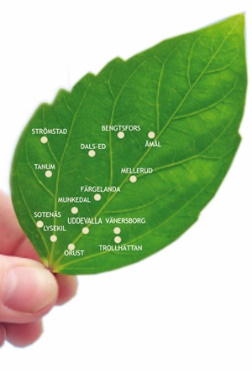 Styr
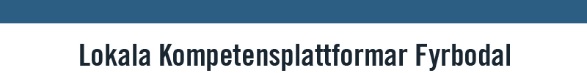 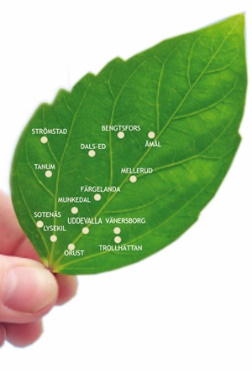 Pilotprojekt Kompetensmäklarfunktioner i Fyrbodal
Lokala mäklaruppdrag
 
I avsiktsförklaringarna till ursprungsprojektet prioriterades följande i resp kommuner:
 
Uddevalla:	Samtliga punkter
Tanum:		L1, L2, L3. L5, L8, L9, L10, L11, L12
Dals Ed:		L1, L3, L4, L7, L9, L10
Bengtsfors:	Inte angivit
Vänersborg/
Trollhättan: 	L1, L2, L6, L8, L9, L10, L11 
Nedbrytning av prioriteringar i handlings- och tidsplan
Lokal styrgrupp
Lokal mäklarfunktionIntermediär
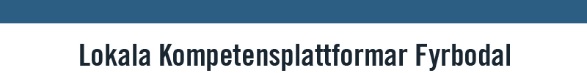 Delregional styrgrupp
Projektledare
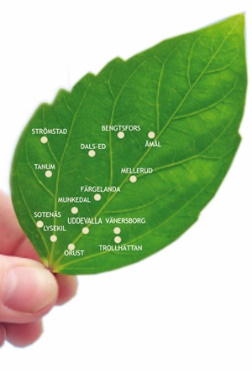 Rapporteringsflöde
Regional arbetsgrupp KommunalförbundenVGR
Regional styrgrupp VGR
Branscher
(ingår ej i projektet)
Boråsregionen/Sjuhärads kommunalförbund har sedan regeringsbeslutet varit aktiv i kompetensplattformsarbetet i samråd med regionutvecklingssekretariatet och övriga tre kommunalförbund i Västra Götaland. 
Boråsregionen processar liksom övriga delregioner valda delar i VG2020 som påverkar arbetskraftsutbudet och möjligheten för människor att försörja sig eller få tillgång till kompetens och är av yttersta vikt för ökad tillväxt.
Kompetensplattform Boråsregionen ska engagera representativa chefstjänstemän ur alla primärt berörda nätverk, såsom näringslivet, näringslivsansvariga, personalchefer, arbetsmarknadsenheter och utbildningsförvaltningar, men även AF, Högskolan och Försäkringskassan.
På tre år (2014-2016) ska Boråsregionen skapa en hållbar delregional organisation som ska säkra kompetensförsörjningen och underlätta för både kommunala, statliga och privata verksamheter att finna varandra i detta arbete genom nätverk/branschråd, kompetensråd och andra beslutande konstellationer.

Alla aktörer ska vara ansvarsbärare för att Boråsregionen ska lyckas med sin kompetensförsörjning - att skapa fler jobb och att sörja för att jobben kan erbjudas till människor i Boråsregionen - personer med rätt kompetens.
MÅLET ÄR
En förbättrad kompetensförsörjningsstruktur i Boråsregionen
Kompetensplattformens arbete har skapat bestående strukturer & processer
Branschernas kompetensbehov kan uttryckas begripligt
Utbildningar kan skapas i linje med behoven
Fler får jobb, och företagen rätt kompetens, snabbare







Kommunerna ska bereda sig på att utgöra kärnan i en ansvarsbärande struktur
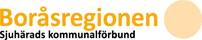 [Speaker Notes: Som projektledare kunde det kännas lite så här]
DET KRÄVS BESLUT och ENGAGEMANG
FÖR SÄKRARE KOMPETENSFÖRSÖRJNING!
POTENTIALEN FÖR UTVECKLING
Beroende av ANSVARSBÄRANDE STRUKTURERBranschernas förmåga och intresse av att delta
Kompetensmäklande och verktyg för SYV
Politisk diskussion om vägen framåt
POTENTIELLA AKTÖRER
Politiken, Kommunerna, VGR
Utbildningsverksamheterna
Intresserade företag & branscher
”Företagens vänner”
Arbetsförmedling, Försäkringskassa
Övriga berörda och intresserade
Potentiella ”BRANSCHRÅD”
Skogsnäringen
(Grtöna Näringar)
Referens-grupper
skapas under 2015
Transport & Logistik
Vård & omsorg
Teknisk 
textil
Besöksnäring
Teknik & industri
E-handel Logistik
Bygg
(dec-14)
Bemanning
REFERNSGRUPPER kan vara fackliga organisationer inom LO, TCO, SACO, programråd i gymnasieskolan
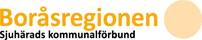